DEVELOPING ENLISTED FUTURE OFFICERS PROGRAM
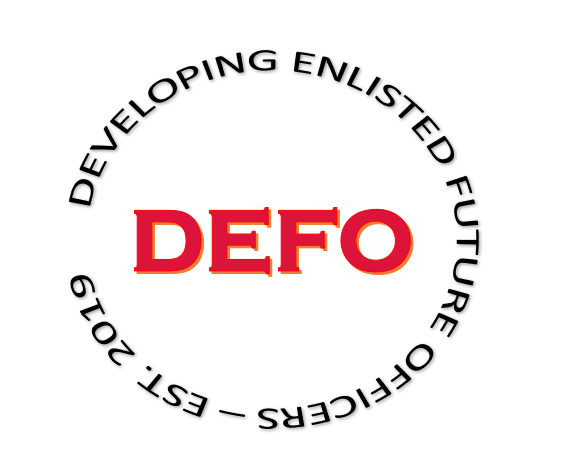 BASE NAME 
COMMANDER’S PROGRAM
NAME
CGOC President

NAME
Base CGOC DEFO Lead

NAME
Base Development Advisor (DA)
1
OVERVIEW
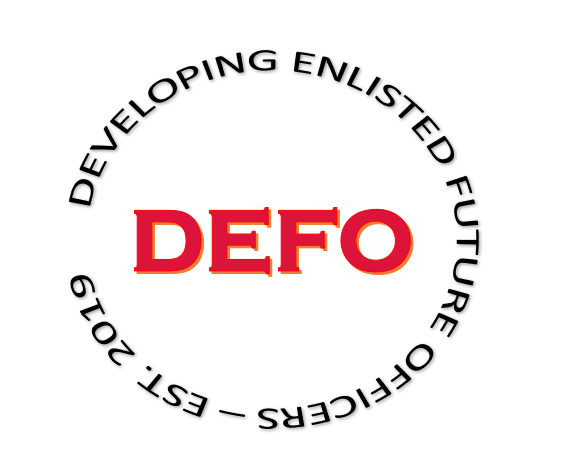 Introductions

DEFO Program Background

How to Use DEFO

Base Name DEFO Program Implementation

Commander’s Decision Point & Action Items

Questions
PROGRAM BACKGROUND
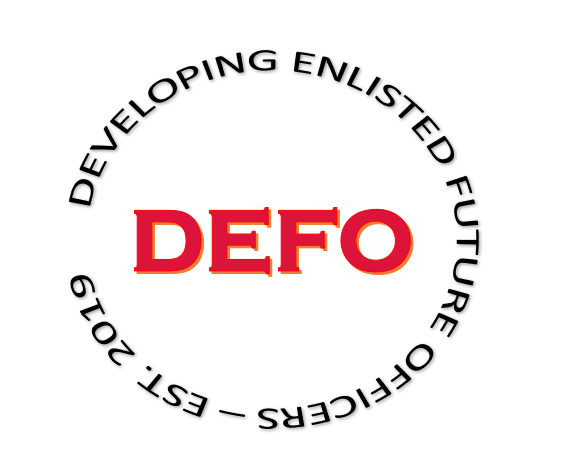 Overview 

The DEFO Program was initiated in 2019 by SSgt Terrell Chester and the Little Rock AFB CGOC to provide a clear pathway to commissioning for dedicated Airman.
DEFO is a Commander’s Program that resides within the CGOC and connects Airmen with CGOs, guiding them through the commissioning process, providing shadowing opportunities within requested AFSCs (as feasible), commissioning package reviews, and monthly mentorship.
Audience

The DEFO program educates enlisted members of all ranks on the 18 primary and 22 sub-programs of various commissioning sources and assists members in applying to programs of their interest. 
The DEFO program provides a platform for CGOs (with a focus on prior-enlisted officers) to mentor enlisted members and guide them through the commissioning process.
Global Status
Commander’s DEFO Program
Requirements:
No pending or current disciplinary actions
Proof of passing PFA 
SQ/CC & WG/CC Approval 
Quarterly updates from CGOC to WG/CC 

Member Benefits: 
Member paired with prior-enlisted Officers in AFSCs of interest
Members are mentored monthly, and CGO representative assists in reviewing commissioning package
Member may be granted Officer Shadowing opportunities
DEFO is implemented at the Commander’s Program level at the following three bases, with four bases pending:

Little Rock Air Force Base (Benchmark)
Kirtland Air Force Base 
Robins Air Force Base

DEFO is being run at the Networking level at 49 Air Force bases worldwide
DEFO currently has 113 members in the program globally
DEFO Points of Contact:
Program Director: SSgt Terrell Chester – 987-3476      	  BASE CGOC DEFO Rep: Name – Number
terrell.chester@us.af.mil                                 	  email address
HOW TO USE DEFO
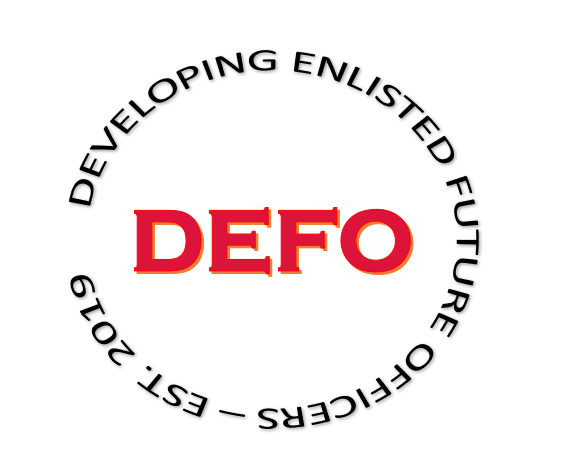 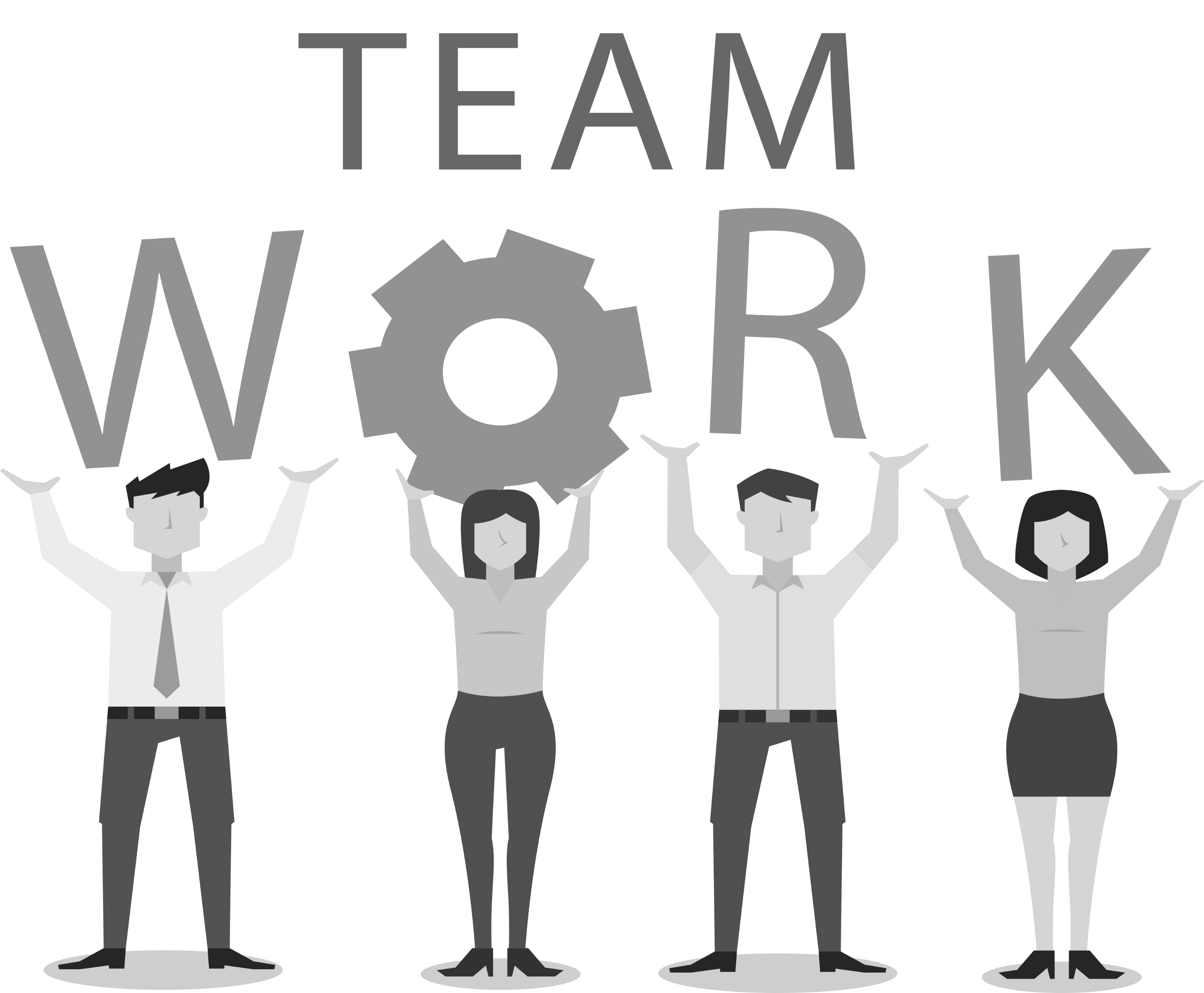 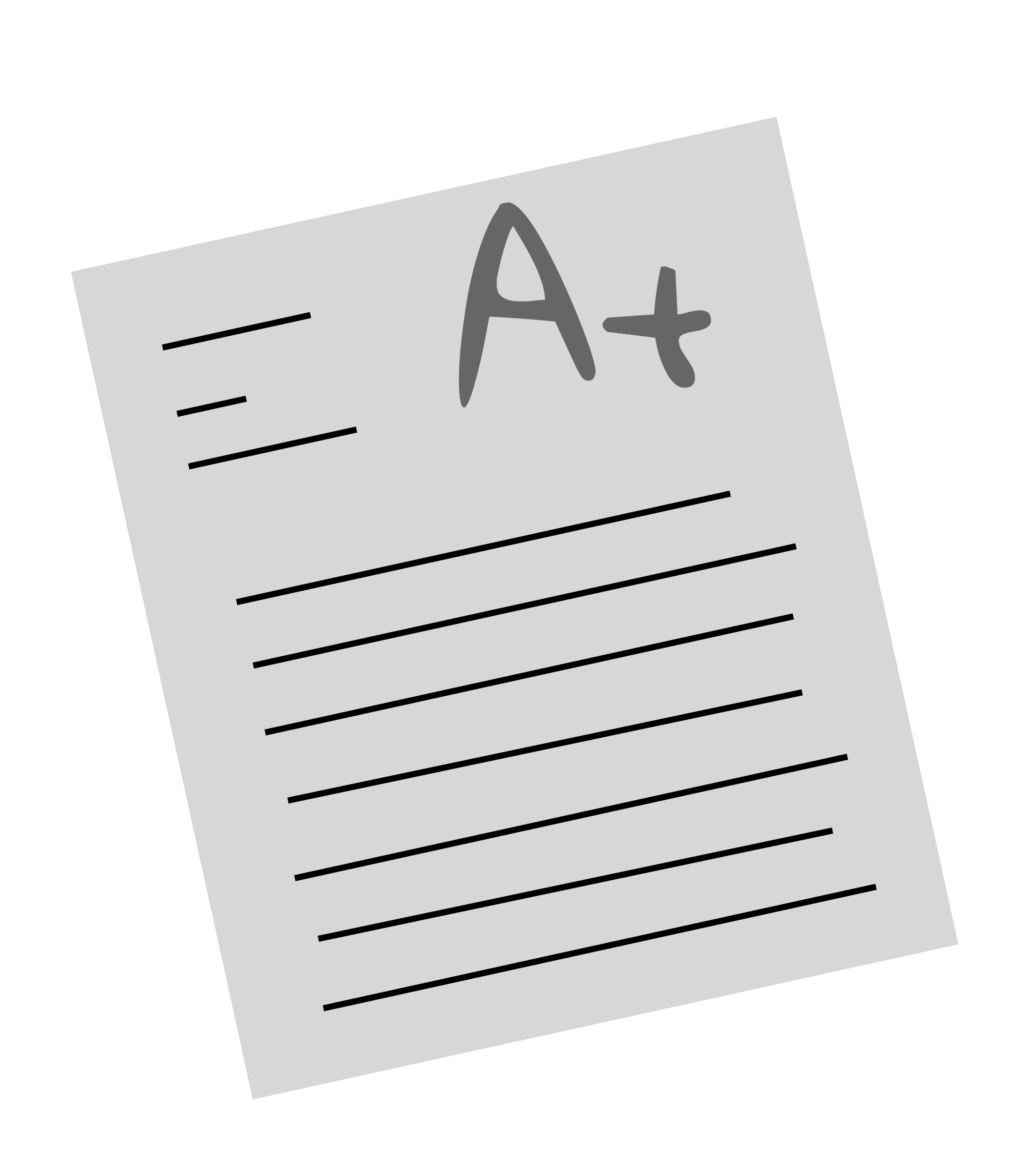 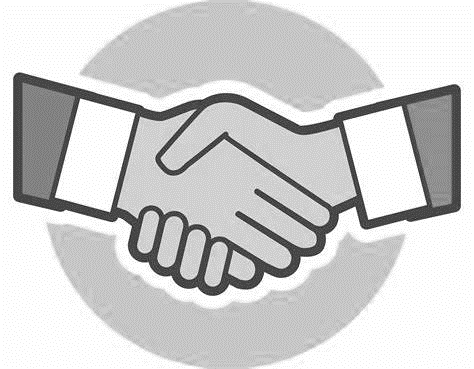 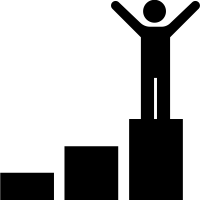 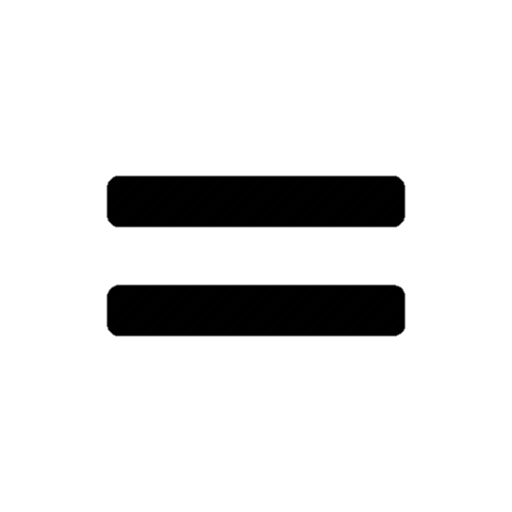 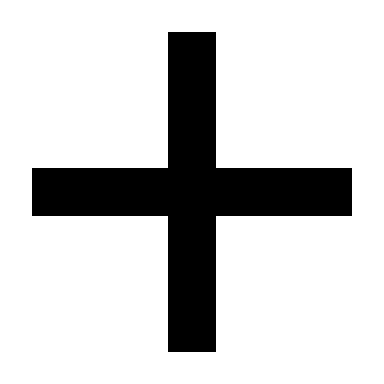 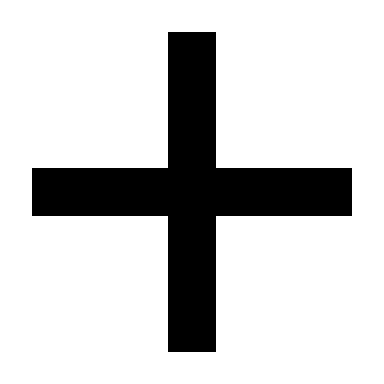 Commander’s Program: Meet Program requirements; get Commander approval; get assigned a DEFO Officer Team
2 Ways 
to DEFO:
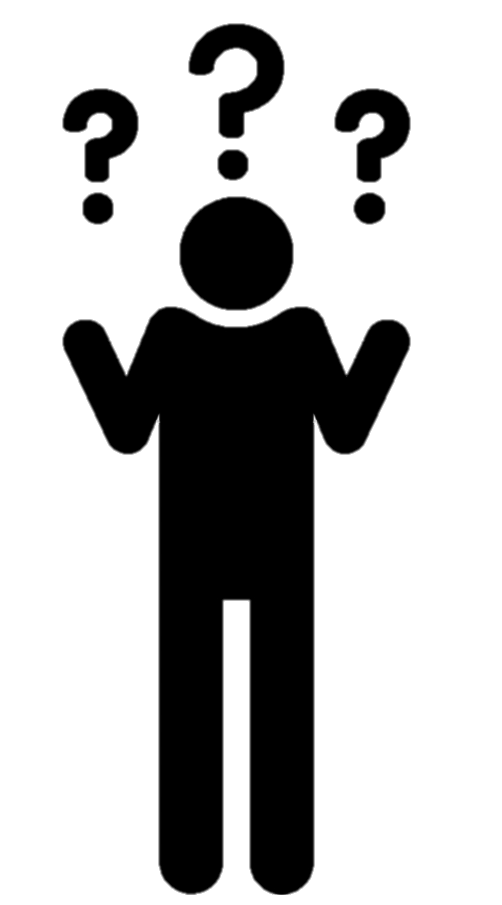 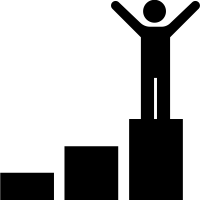 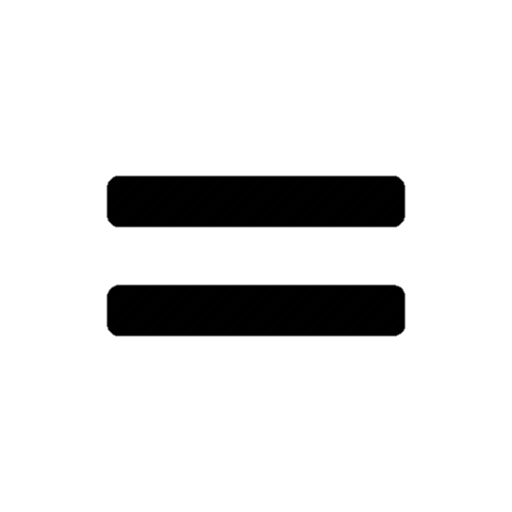 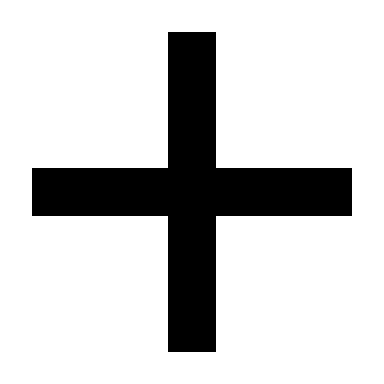 Networking: If you don’t want to use it as a Commander’s Program, you can use it as a Networking Opportunity
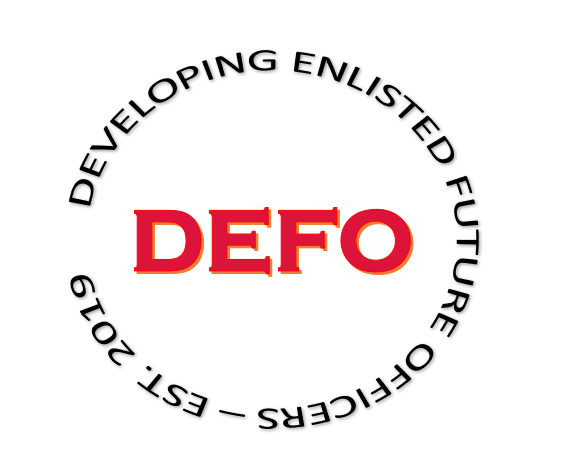 [BASE NAME] DEFO PROGRAM
The [BASE NAME] CGOC would like to implement the DEFO Program at [BASE NAME] beginning in [MONTH & YEAR]. 

The plan for implementation is as follows:
 
Coordinate with CGOC to implement DEFO Representative position 
Delegate DEFO Representative duties to selectee
Coordinate with Base Developmental Advisor to provide DEFO information into educational and base briefings
Receive WG/CC Program Approval
Broadcast DEFO Program and Mentorship Opportunities to base personnel 
Report quarterly data to WG/CC and DEFO Program Director
Maintain [BASE NAME] DEFO Program continuity within the CGOC
DEFO Points of Contact:
Program Director: SSgt Terrell Chester – 987-3476      	  BASE CGOC DEFO Rep: Name – Number
terrell.chester@us.af.mil                                 	  email address
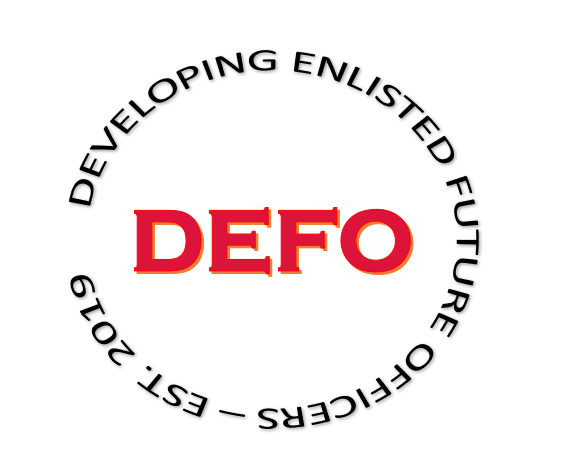 COMMANDER’S DECISION
It my decision [ to ] [ not to ] initiate the Developing Enlisted Future Officer’s Program onto [BASE NAME] Air Force Base as a Commander’s Program.

It is at my discretion to revisit this decision at any time, and upon a change of decision, the CGOC Leadership will be notified.
Commander Name, Rank, Branch
Commander, Base Organization
Date
DEFO Points of Contact:
Program Director: SSgt Terrell Chester – 987-3476      	  BASE CGOC DEFO Rep: Name – Number
terrell.chester@us.af.mil                                 	  email address
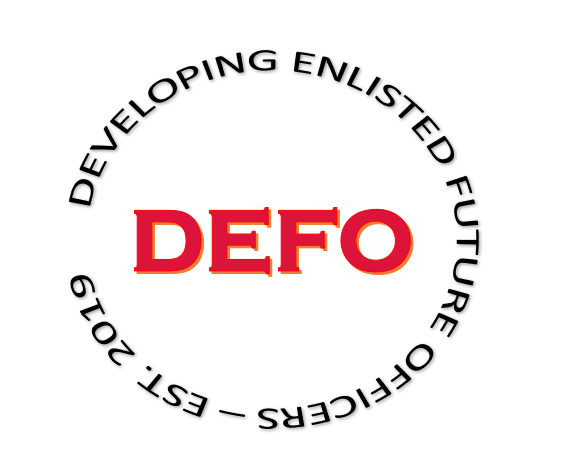 ACTION ITEMS
DEFO Points of Contact:
Program Director: SSgt Terrell Chester – 987-3476      	  BASE CGOC DEFO Rep: Name – Number
terrell.chester@us.af.mil                                 	  email address
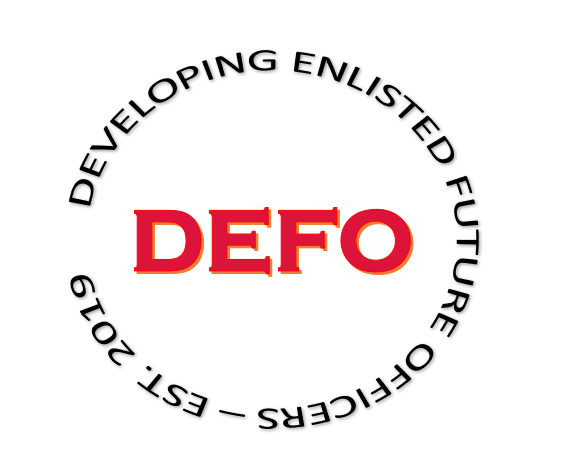 QUESTIONS?